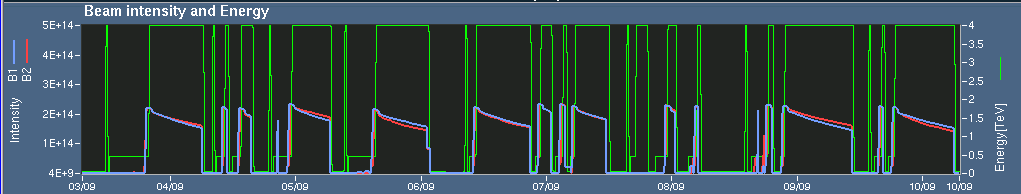 LHC summary – week 36
Coordination: Mike Lamont & Bernhard Holzer
10-09-12
LHC weekly summary
1
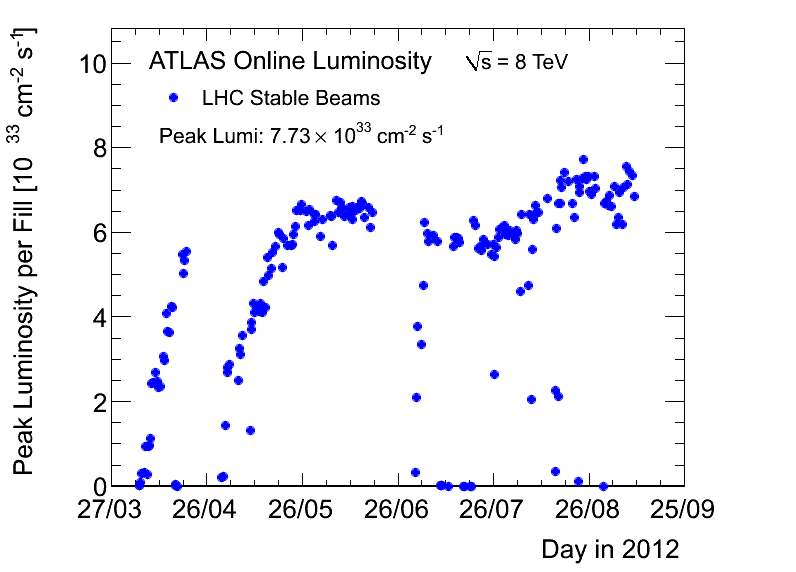 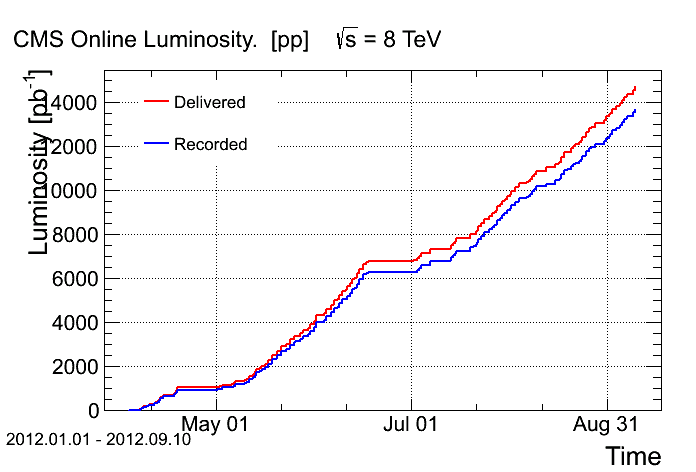 PERFORMANCE
10-09-12
LHC weekly summary
2
Physics
1019 pb-1 for the week
10-09-12
LHC weekly summary
3
Bunch intensities
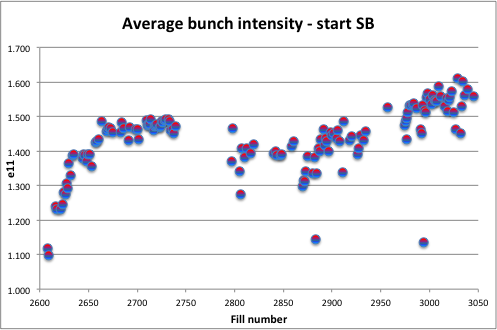 Up to an average bunch intensity of 1.69e11 ppb at 450 GeV
10-09-12
LHC weekly summary
4
Emittances
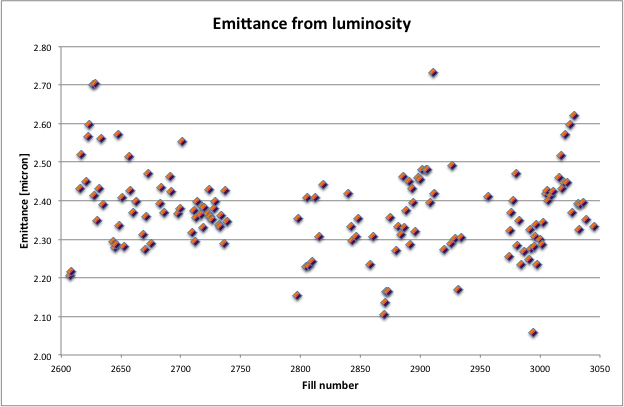 Thanks to the injectors…
10-09-12
LHC weekly summary
5
Brightness
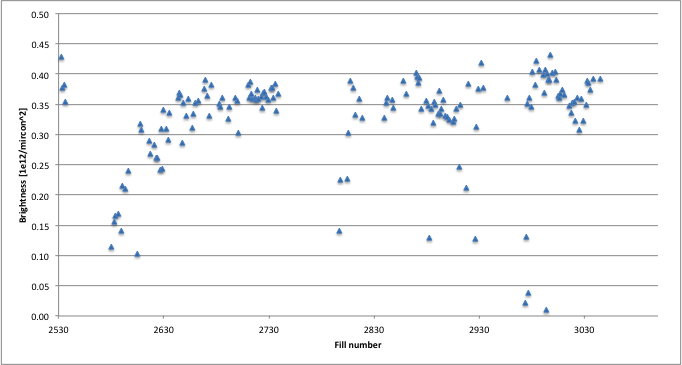 10-09-12
LHC weekly summary
6
PSB – LHC beam brightness
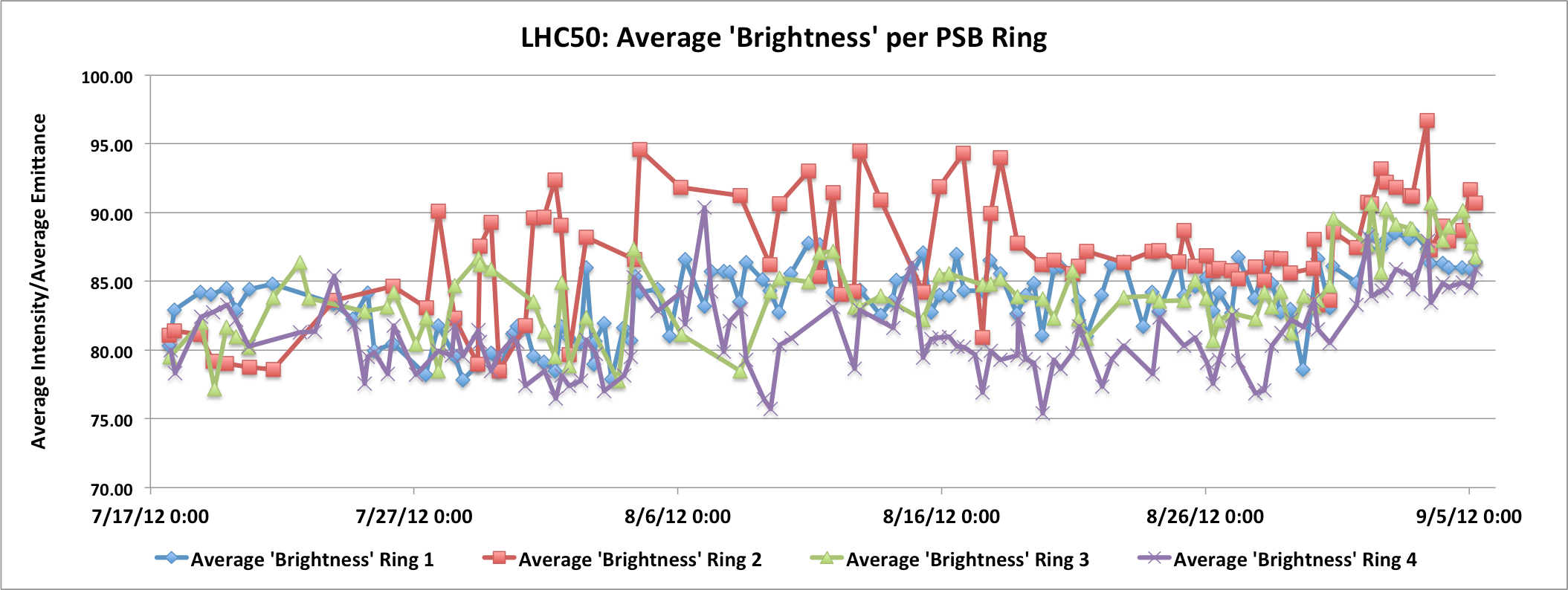 Bettina Mikulec et al
10-09-12
LHC weekly summary
7
PS
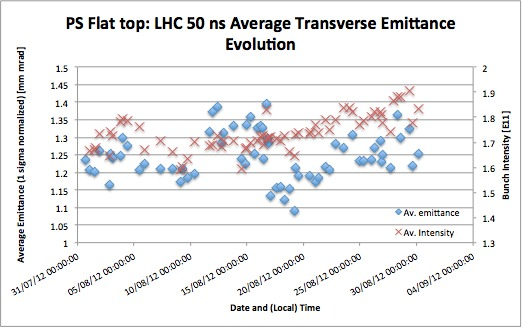 Rende Steerenberg et a;
10-09-12
LHC weekly summary
8
Lost fills above 450 GeV
10-09-12
LHC weekly summary
9
Observations 1/2
PS working point adjustment
 slightly lower bunch intensities but smaller emittances 
Beam 1 vertical instabilities at end squeeze & collision BP
Brightness driven
Only a few bunches and not too detrimental
Tweaks: octupoles B1 to 520 A, Q’ B1 to around 16.5
Supressed with delta Q’V = +5   (total ~22) but beam lost on slow losses (long running sum) going into collisions
Beam 1 lifetime dip going into collisions - sometimes vicious – pushing loss limits
But beam 1 really likes the Q’ and octupoles trim down once in collisions
Chromaticity: -3 in H, – 8 in V
Octupoles down to ~200 A
Suggest to trim in in last 20 s or so of collision BP
10-09-12
LHC weekly summary
10
Observations 2/2
Low-ish lifetime beam 2 in squeeze
delta QH = -0.002 not used but not ruled out
Occasional strong losses on bunch 20 & 22 (private IP8 bunches)
10-09-12
LHC weekly summary
11
Beam loss in squeeze
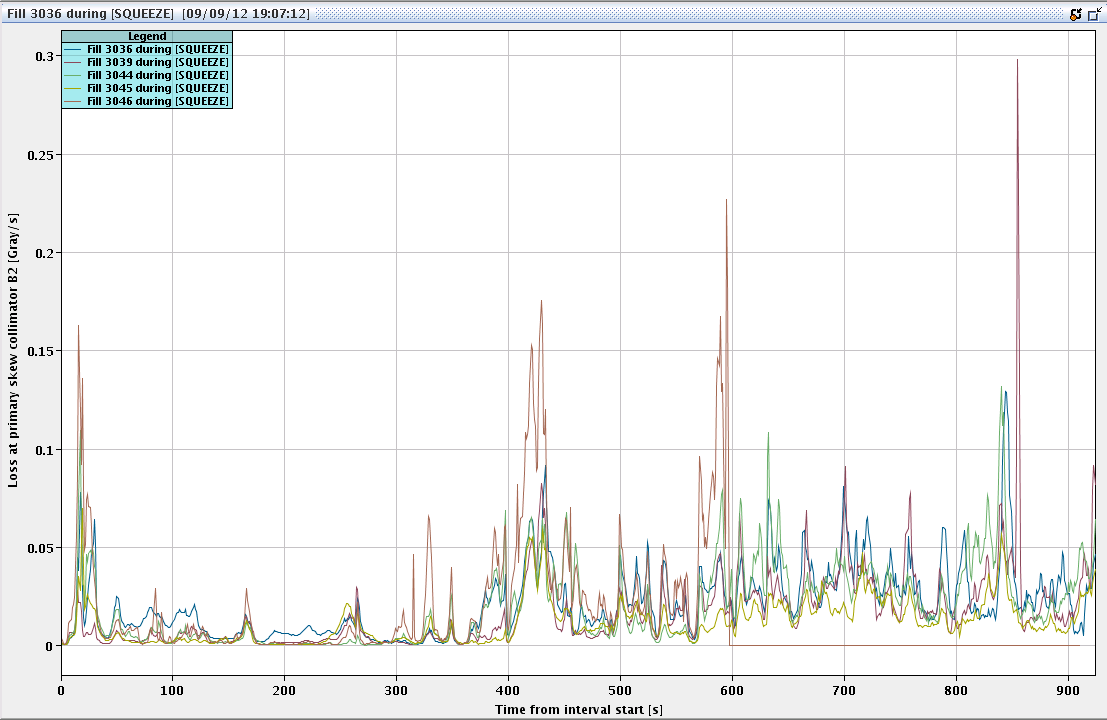 3046 - lost
Orbit (JW) not bad at all, at least with the 1 Hz average orbit.
10-09-12
LHC weekly summary
12
3205 – instability VB1
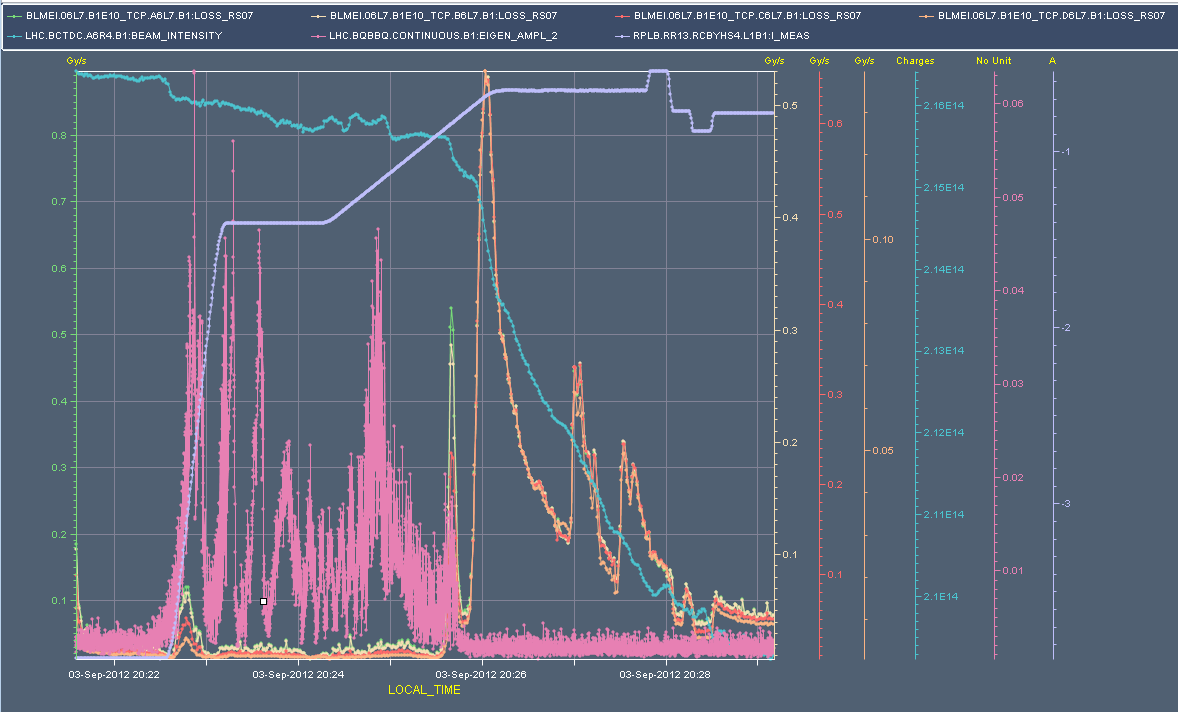 10-09-12
LHC weekly summary
13
Losses going into collision
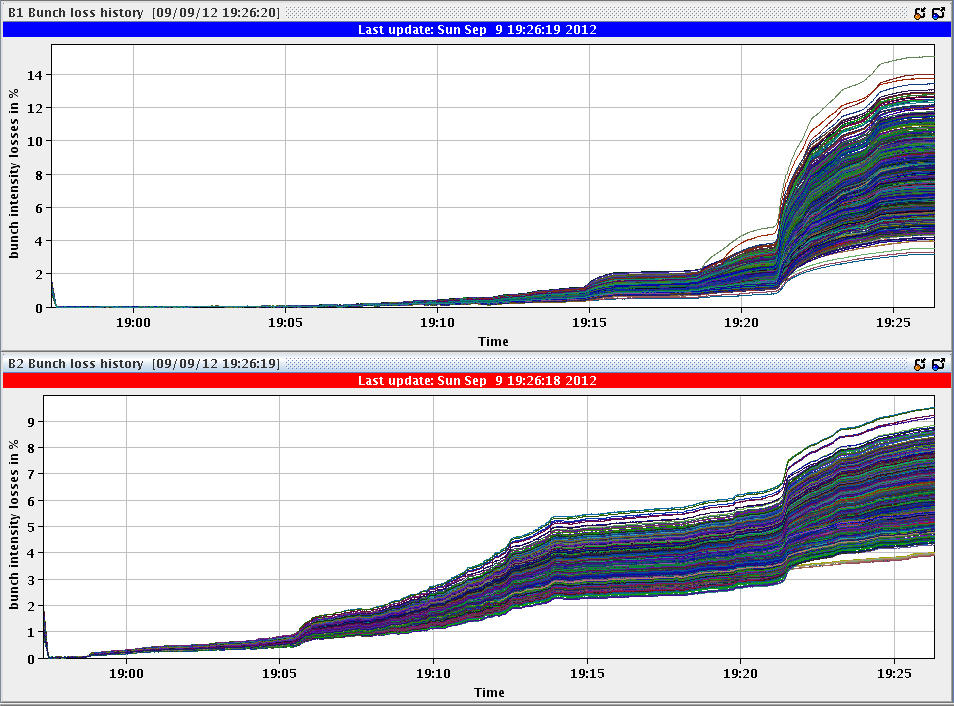 Particularly bad last night – really on the limit
10-09-12
LHC weekly summary
14
Beam 1 into collisions
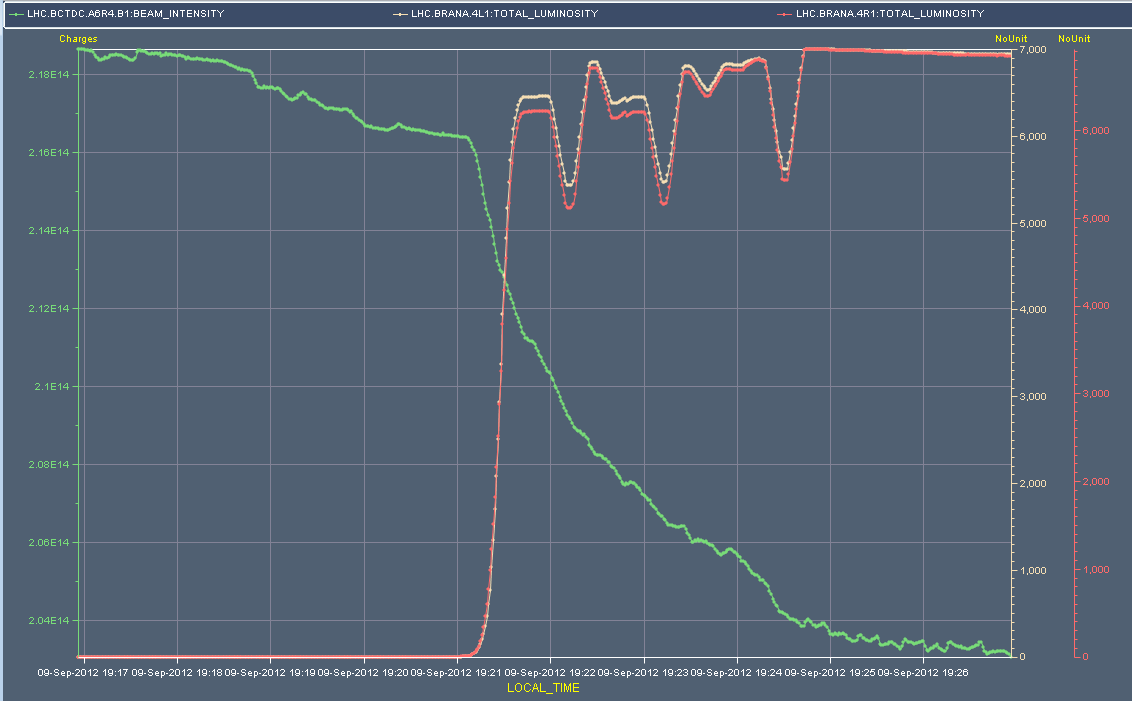 10-09-12
LHC weekly summary
15
Strange goings on…
~17:00 Wednesday 5th
Strong tune and orbit perturbations on beam – out of stable beams into adjust and back 
(Also note occasional orbit perturbation which comes and goes – likely origin IR8)
At first though to be saturation of klystron 3B1
I realize that the main coupler klystron 3B1 has not moved since Aug 30th... On the ramp Aug 30th, 14:36 this klystron went in saturation and it has since been saturating in all ramps/physics till we made an intervention yesterday afternoon
10-09-12
LHC weekly summary
16
Strange
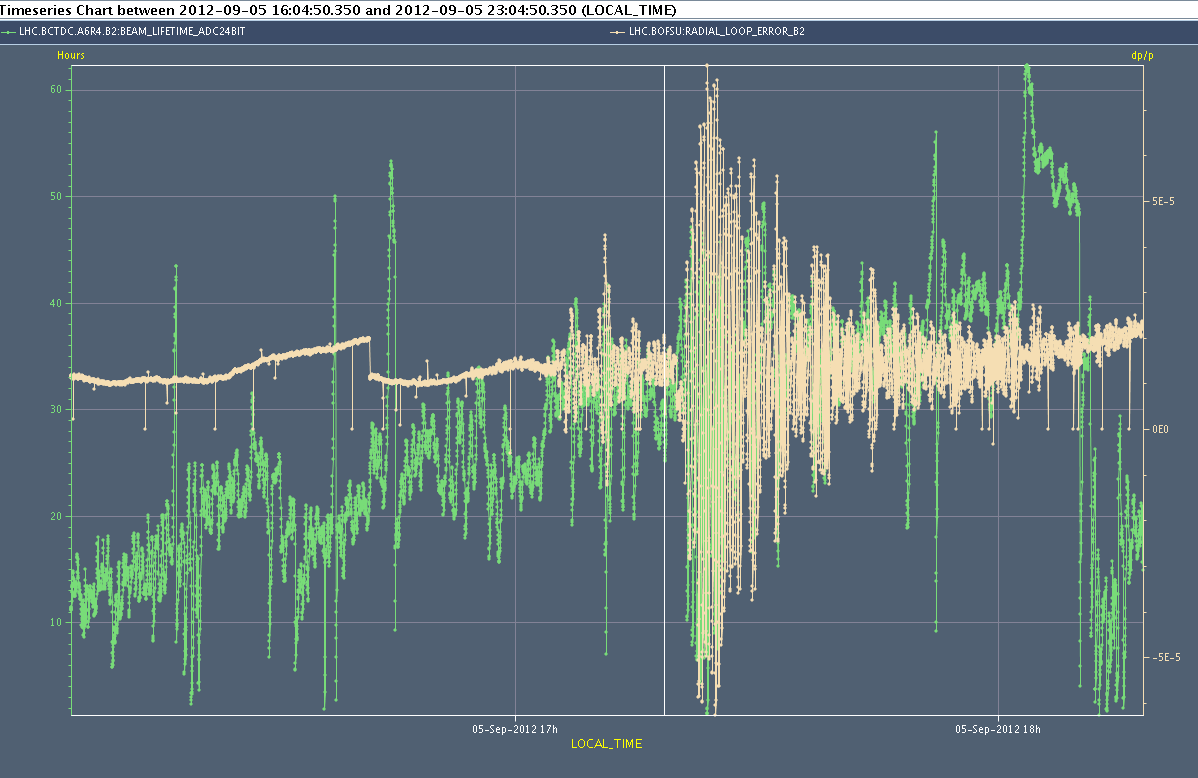 10-09-12
LHC weekly summary
17
TIMEOUTS
10-09-12
LHC weekly summary
18
Main timeouts
10-09-12
LHC weekly summary
19
Main timeouts continued
QPS piquet (Stephen Pemberton) and RP piquet kept very busy all week
10-09-12
LHC weekly summary
20
Motor replacement – Saturday morning
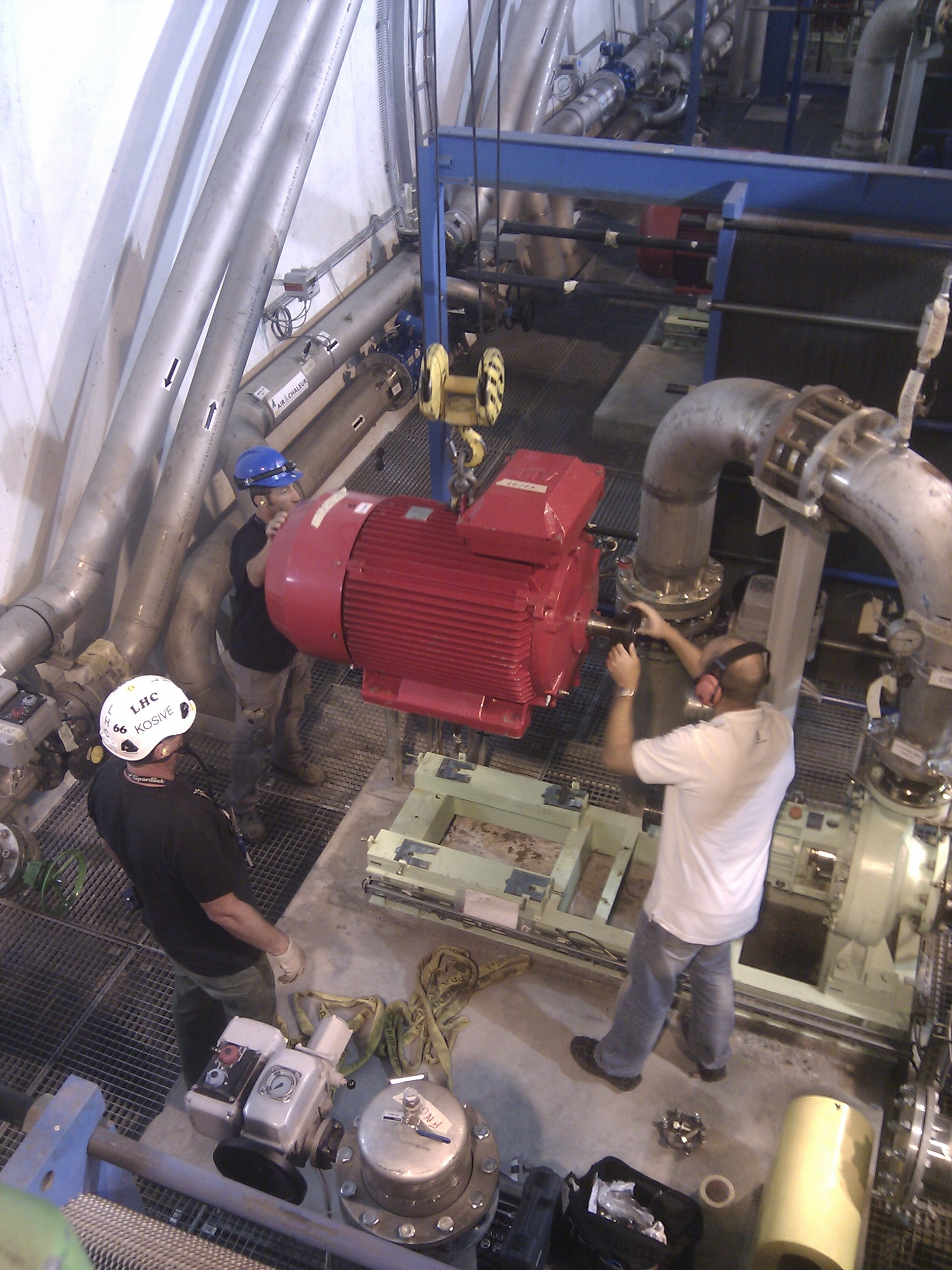 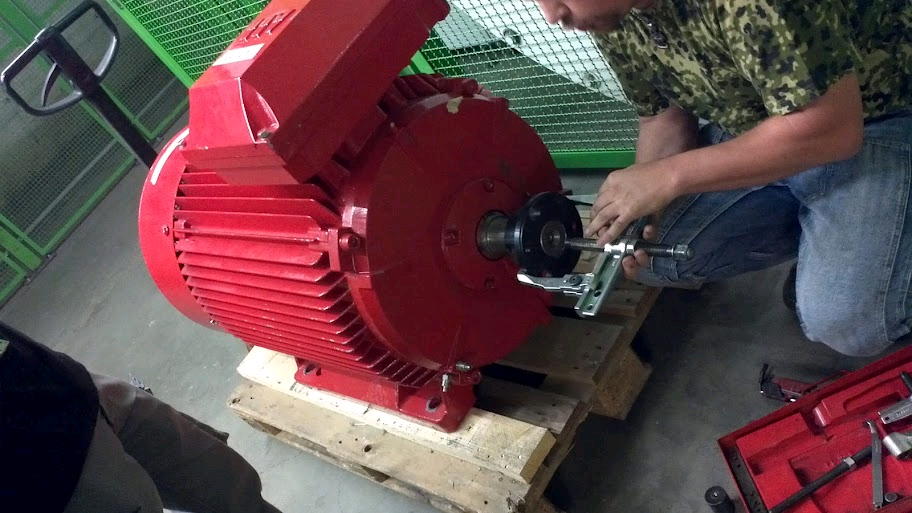 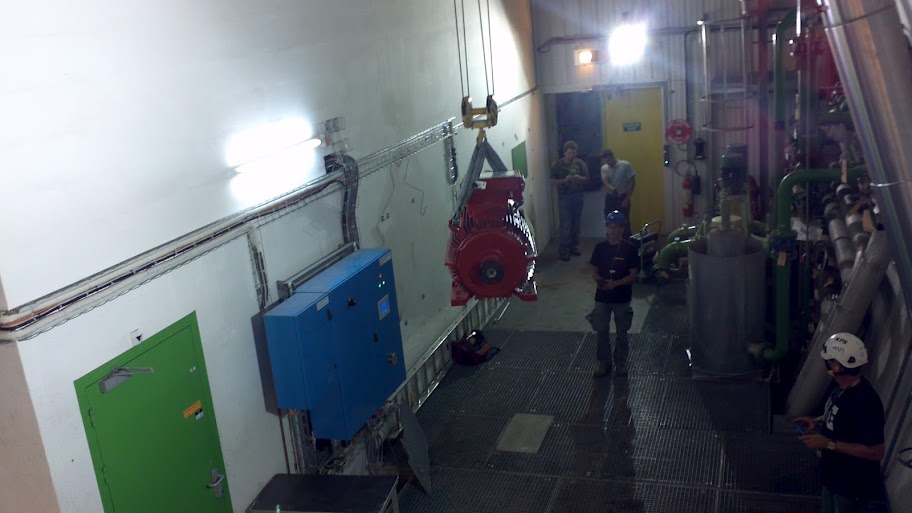 Thanks to CV, Transport, SPIE, Ronan Ledru (TI & photos)
10-09-12
LHC weekly summary
21
Operational development
10-09-12
LHC weekly summary
22
Injection for Alice
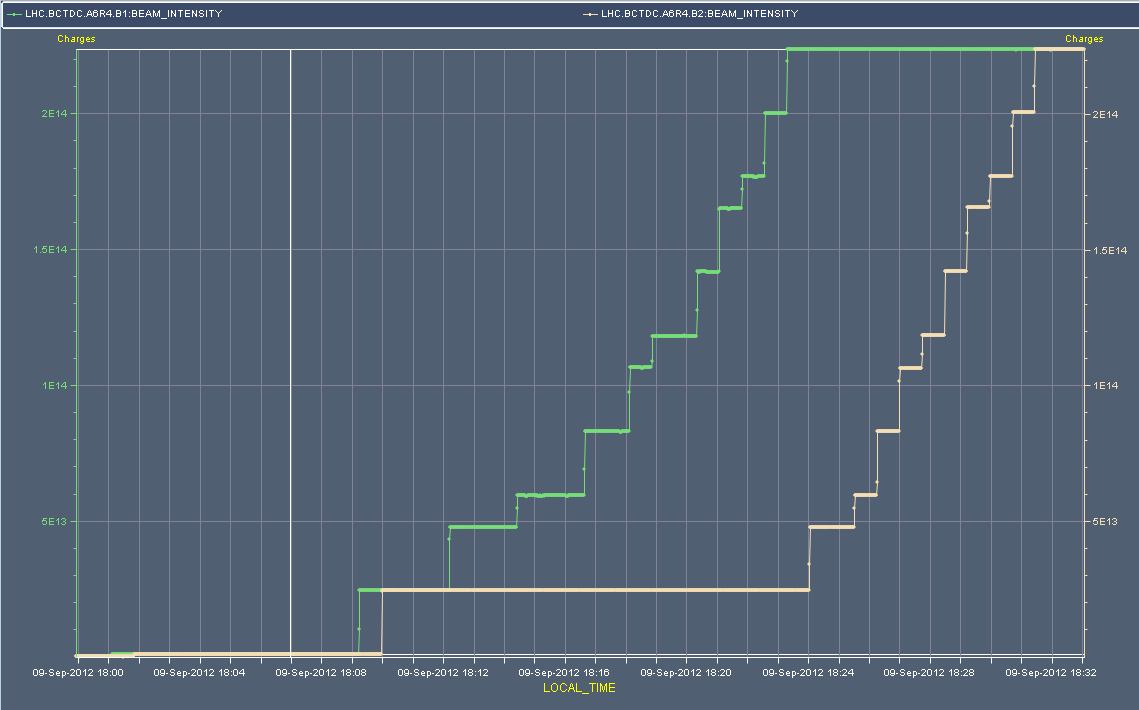 Beam 1, TDI out,  and then B2
10-09-12
LHC weekly summary
23
OD1
MCOX (inner triplet octupoles) successfully tested and polarities check  (Rogelio et al)
Skew sextupoles – polarities partially checked 
Abort gap cleaning
New mode (AG Population check) deployed – Daniel, Delphine et al – now operational
Updated the temperature limits for MKIs according to instructions from M. Barnes  (JW)
OFC bug found – deploy fix next TS (Ralph Steinhagen)
10-09-12
LHC weekly summary
24
OD2
Batch by batch blow-up  
PHILIPPE BAUDRENGHIEN, JOHANNES MOLENDIJK, MICHAEL JAUSSI
Mechanics tested – mostly successful
Transverse profiles were taken during the 1-hour filling. The goal is to correlate transverse emittance evolution with longitudinal emittance.  To be analysed. 

Ramp, squeeze, collide (1,2,5), collide (8)…
Jorg, Laurette, Giulia, Markus
Mechanics successfully tested… to be deployed at a suitable moment
10-09-12
LHC weekly summary
25
BGI
Mariusz Sapinkski
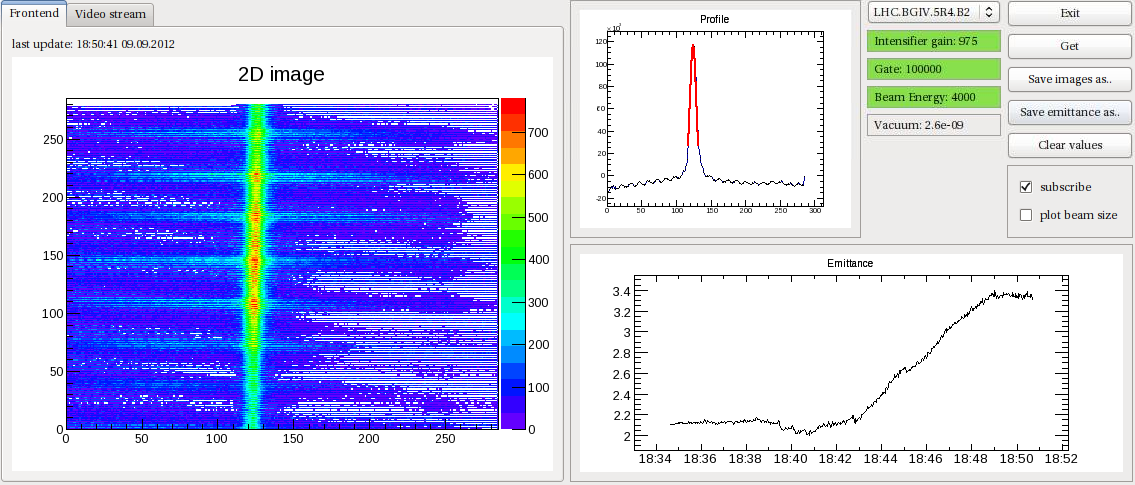 Ramp seen in BGI. 
Front-end fit and correction are different, their results can be read from timber. Interestingly the initial dip is smaller but the total blow is larger.
Maybe the interesting conclusion at this stage is that the blowup takes place in the second part of the ramp.
10-09-12
LHC weekly summary
26
Outstanding
Rogue PC-INTERLOCK through the RING_PERMIT
BLM sanity checks
Missing data for injection oscillations for b1 72-b trains
Vacuum spikes in ramp near MKI point 2
discussion with Mike Barnes we see that the recent pressure increases at the MKI2 during the ramp are worst between the MKI and the Q5L2 – e-cloud suspected
increase the e-cloud solenoid in the region (VRPMB.25.5L2) from 3 to 5 A…
10-09-12
LHC weekly summary
27
Incoming
This week
Monday 08:00 to 16:00  RF test for pPb re-phasing
Monday 16:00 to Tuesday 9:00  pPb MD
Tuesday 9:00 to 16:00 VIP visit point 2 (ACCESS)
Tuesday 16:00 to 16:00 Wednesday: high beta*
Wednesday 16:00 to ~Thursday 16:00: pPb pilot run
Thursday
Operational use of Q20 in SPS
Possible deployment of collide-collide

On list
Transverse feedback tests – Wolfgang Hofle
Increase RF voltage in Stable beams – Benoit Salvant

Coordination: Jorg Wenninger, Jan Uythoven
10-09-12
LHC weekly summary
28